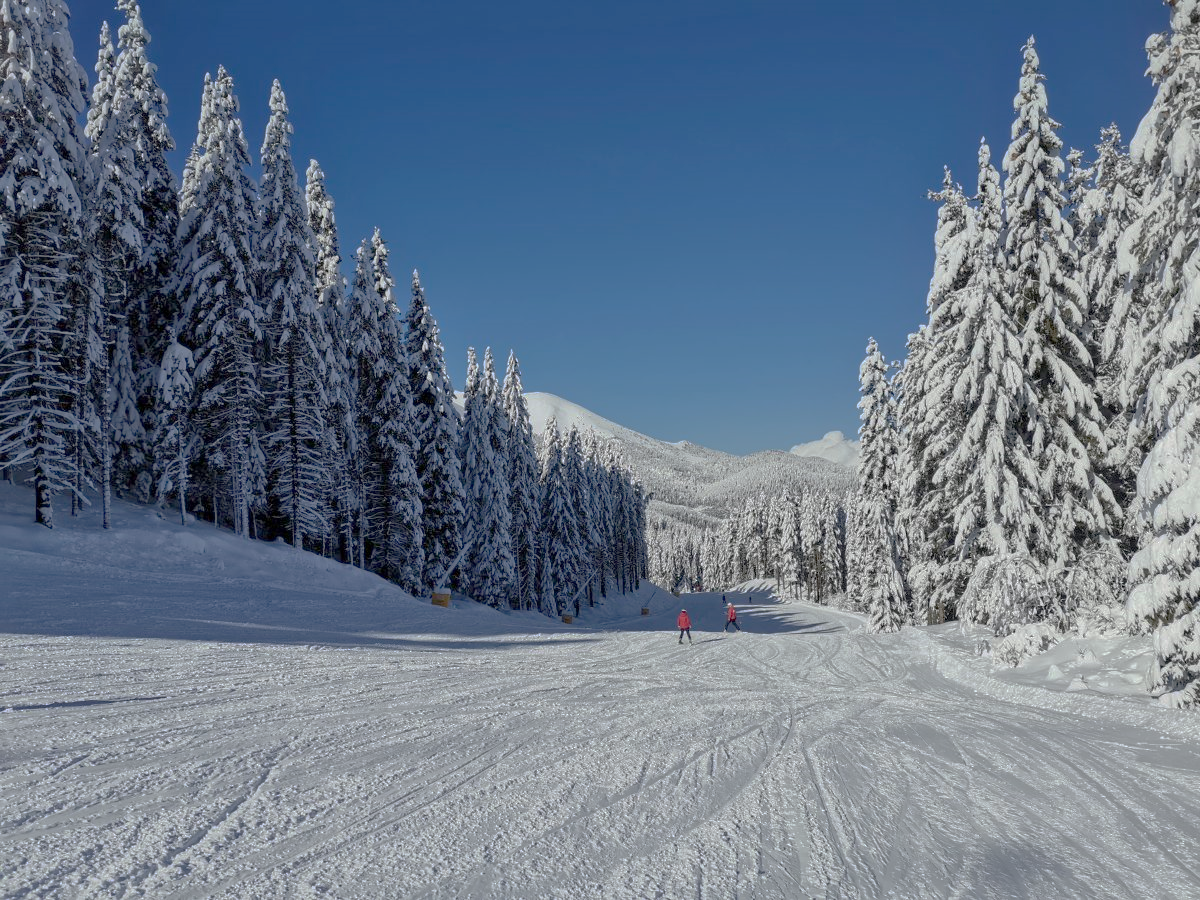 EAST: Electric Adaptive Ski TrikeReyer Bliss, Joseph Falk, Jared Hakala, Ethan Hardardt
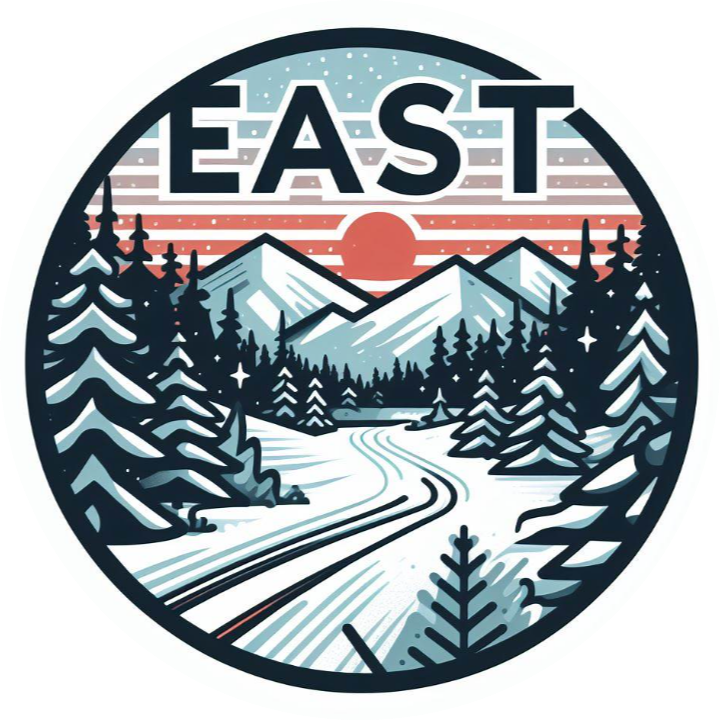 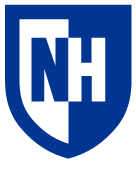 Advisors: 
Dr. John T. Roth
Tye Thompson
UNH 
Mechanical
Engineering
THE ELECTRIC ADAPTIVE SKI TRIKE
FUNDING
INTRODUCTION
Continuous Outreach Ensured Project Feasibility
15 Sponsors Providing High-Quality Parts and Support
All Funds Raised During Academic Year
Wanted to make a positive impact
Client’s disability prevents her from enjoying winter sports
Device enables outside exercise with family
Northeast Passage partnership ensured client’s vision

Project Statement: Design                                                and build a machine that                                               allows our client to exercise                                               on snowy trails.
Fat Bike
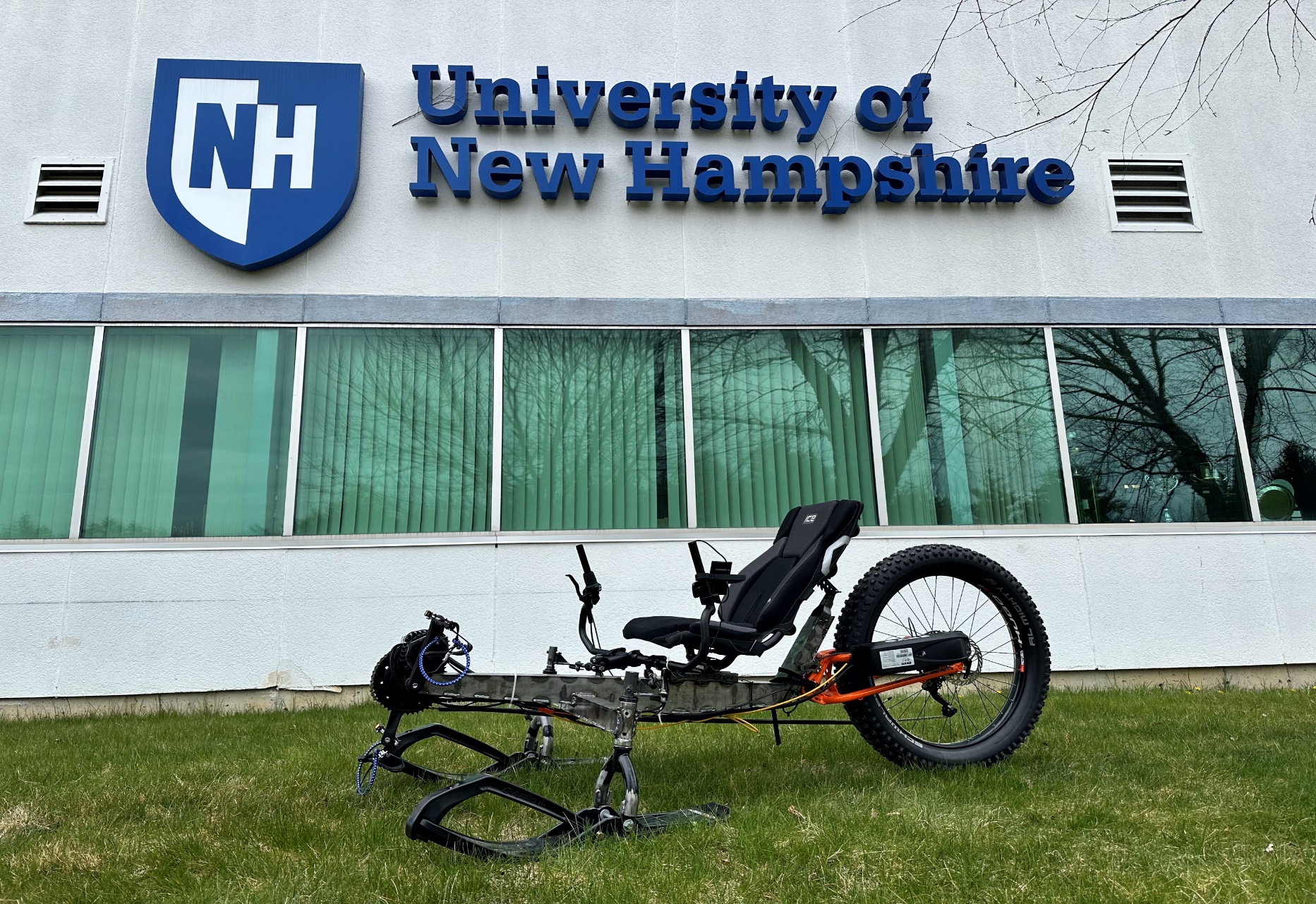 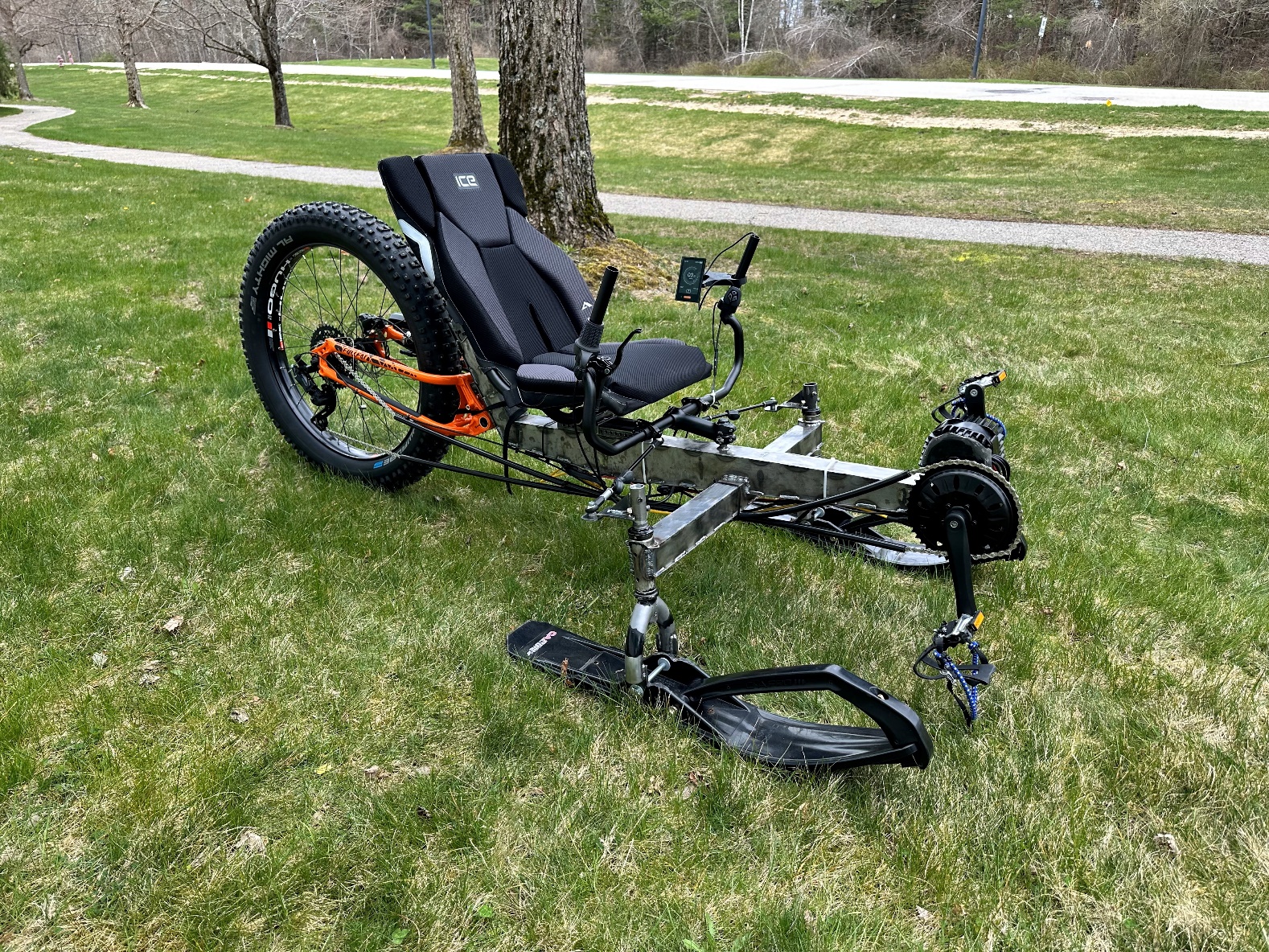 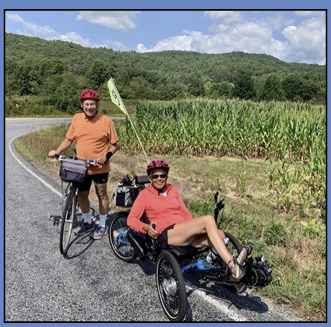 UNH $800
In-Kind Donations
$2,700
Cash Donations
$1,300
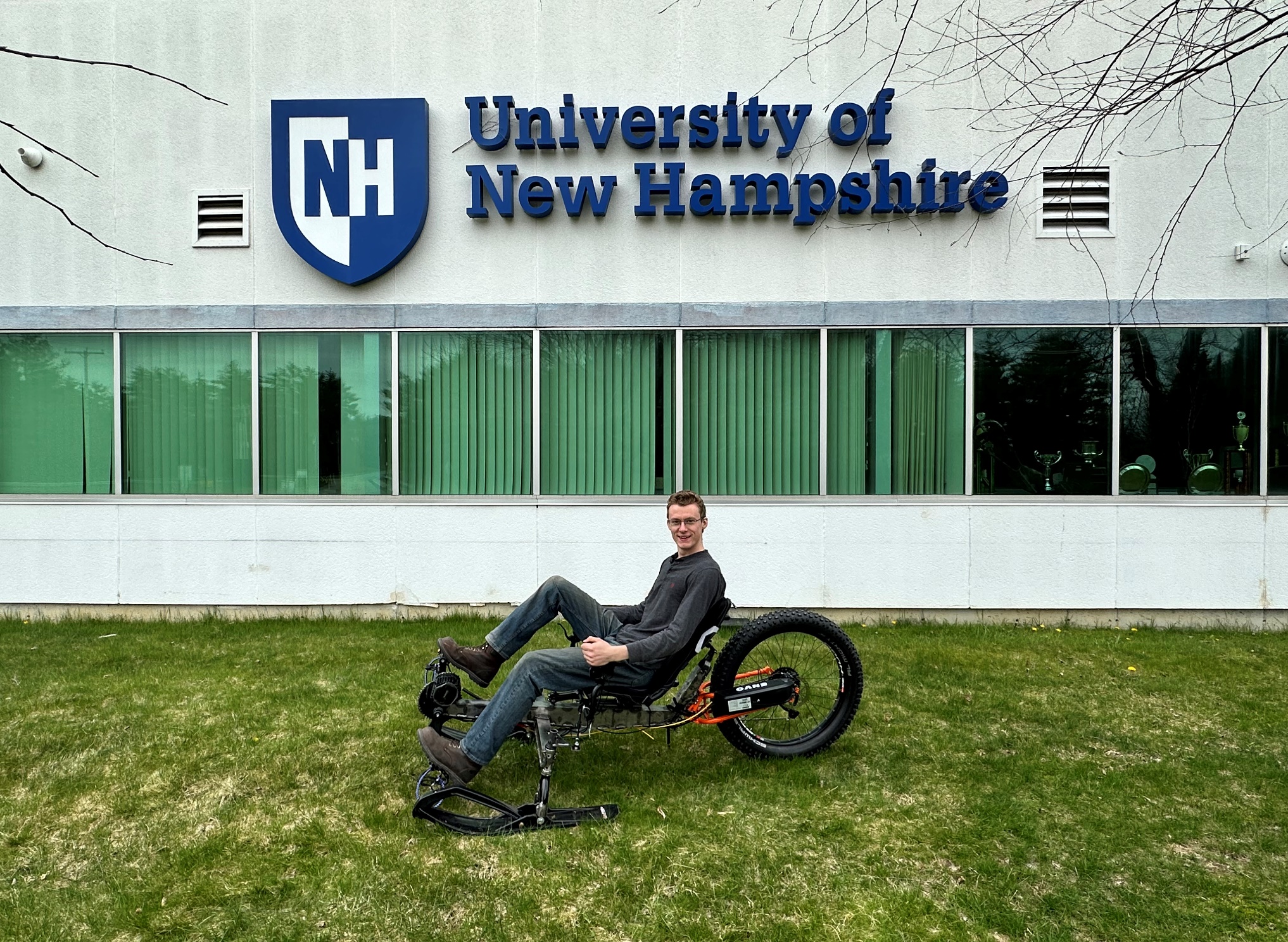 DESIGN AND ANALYSIS
Successful Completion of this Project Entails:

Transportable by Subaru Forester
Safe performance on groomed trails
Pedal operated
Variable electrical assistance

DESIGN PROCESS:
Transition to sheet metal from bent tube
Welding made simple with slot-and-tab design
Custom designed attachment points
Ensured all custom parts 
       integrated with donated
       parts


ANALYSIS:
Minimum Safety Factor of 5
Maximum Weight Analyzed: 250 lbs
Maximum Deflection: <1 mm
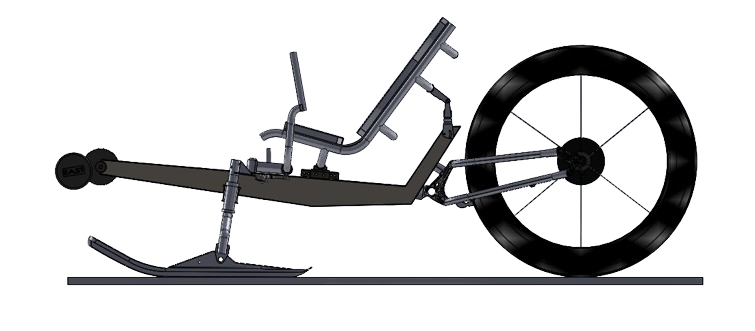 1000W Mid-Drive Motor with Controller
Fat Bike Tire Ensures Traction in Icy Conditions
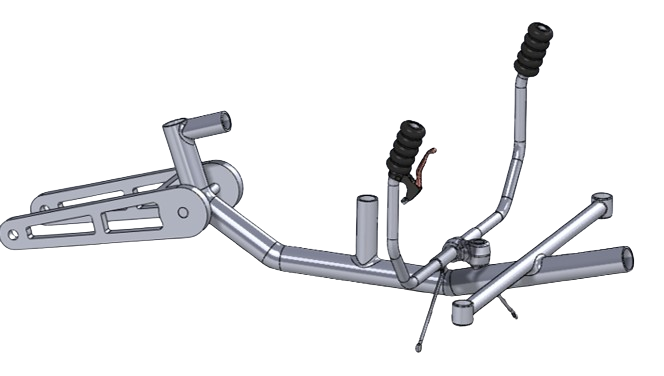 CHALLENGES
No Resources From Legacy Project Work
New Advisors
Self-Taught Manufacturing Techniques

Lessons Learned

Project Management
Time Management 
Resource Management
Client/Sponsor Relations
Advertising
Engineering Best Practices
Presentation Skills
Mini Snowmobile Skis
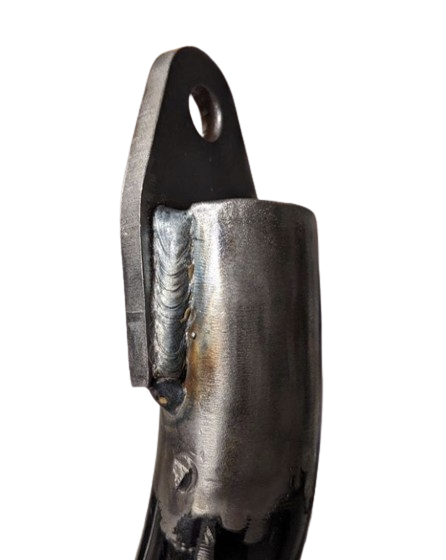 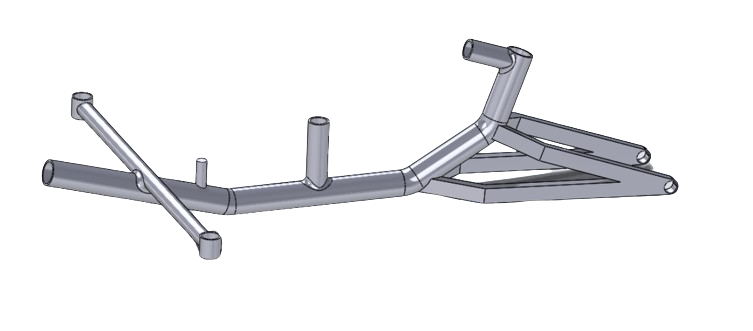 MANUFACTURING
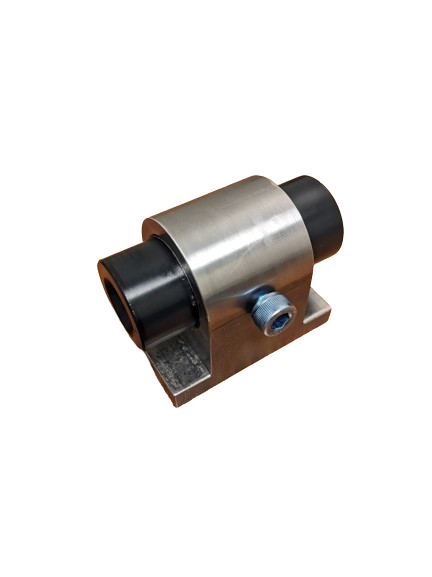 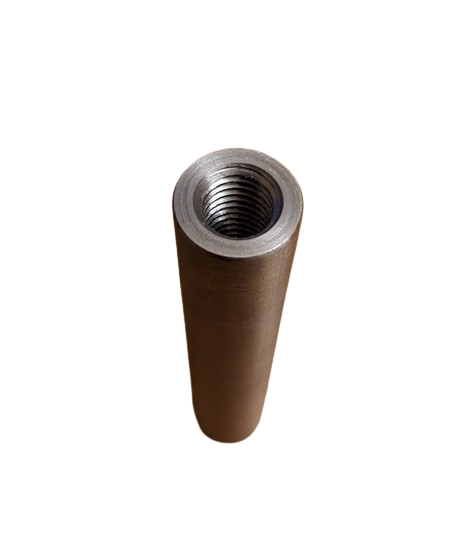 FABRICATION              WELDING            MACHINING            FORMING
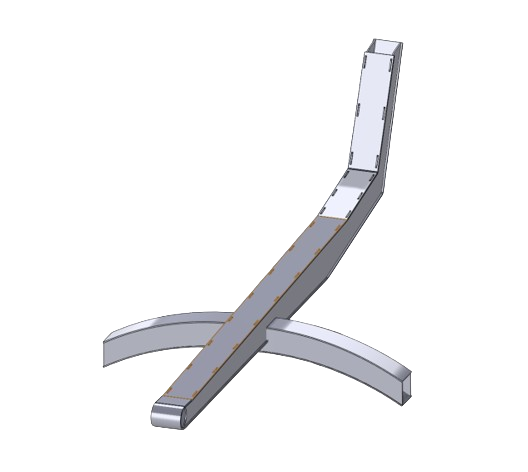 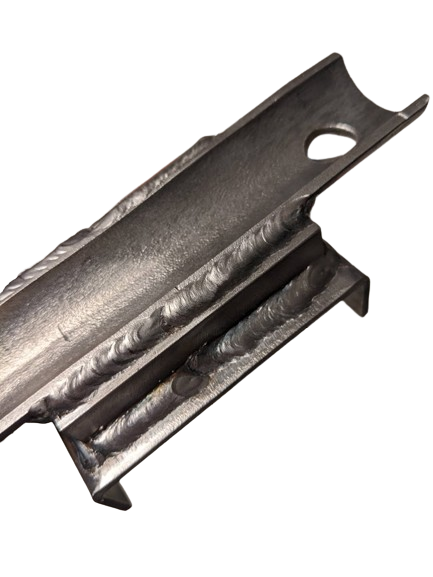 Seat Attachments
Rear Frame Mount
Motor Mount
Steering Attachment
Head Tubes
Ski-Arm
Ski Forks
Trike Frame
AKNOWLEDGEMENTS
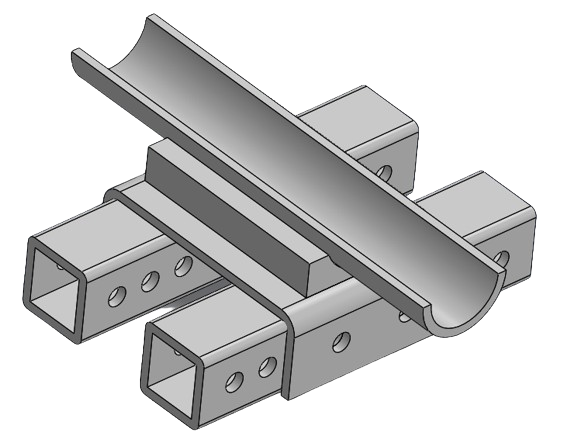 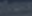 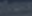 A Special Thanks to Our Mentors, Supporters, and Advisors:
John Roth
Tye Thompson
Kyle Tierney
Jeremy Seiferth
Scott Campbell
Jonathan Dean
Brendan Reagan
Orrin Bliss
David Lee
All else who supported
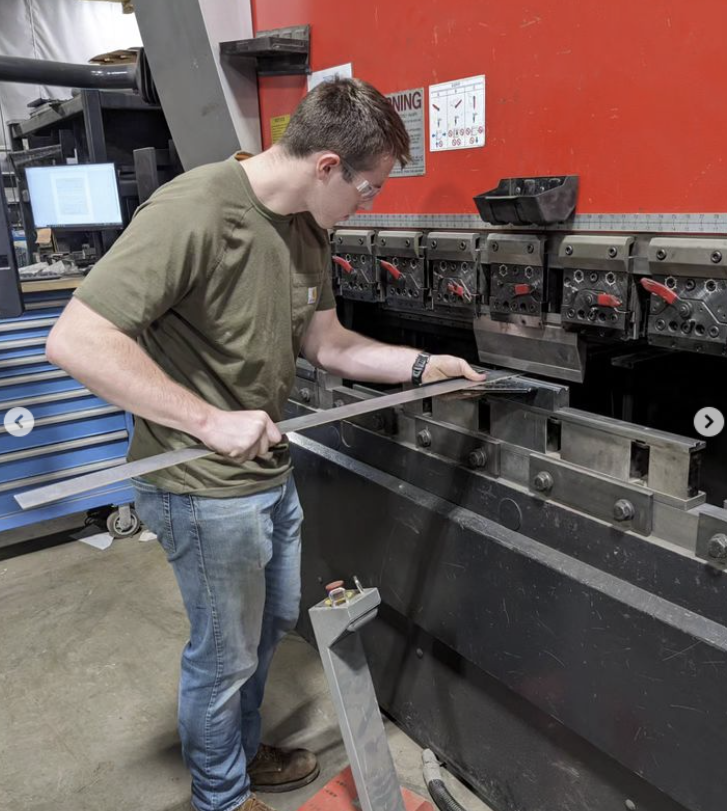 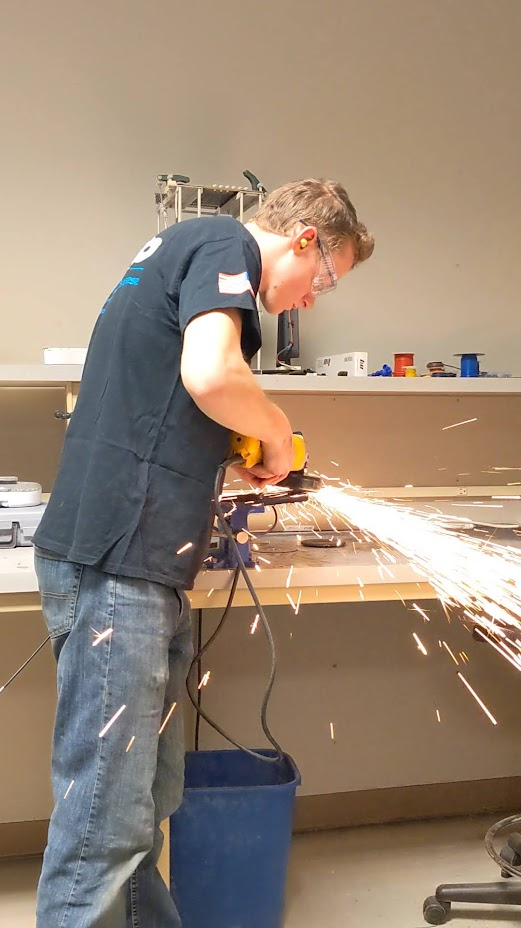 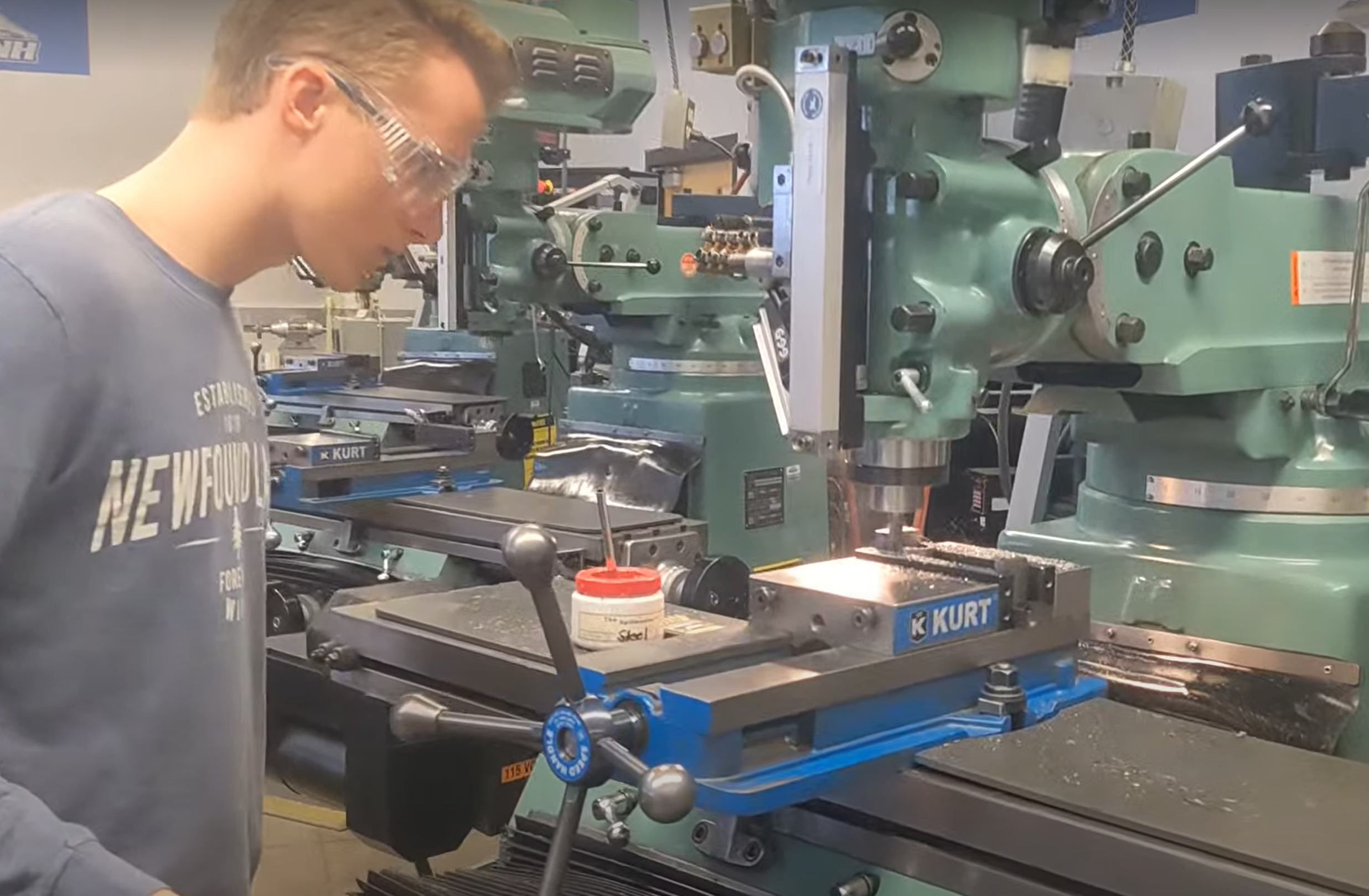 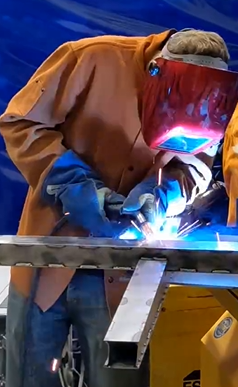 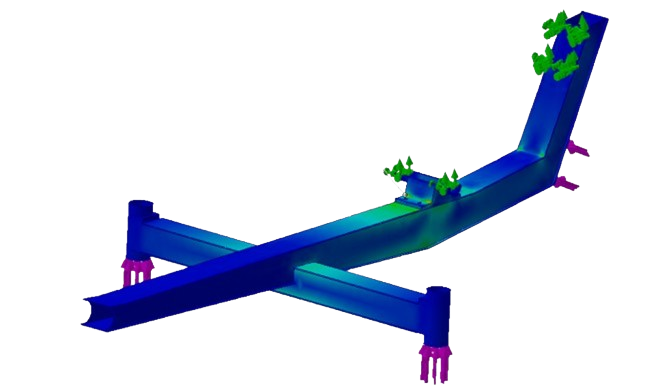 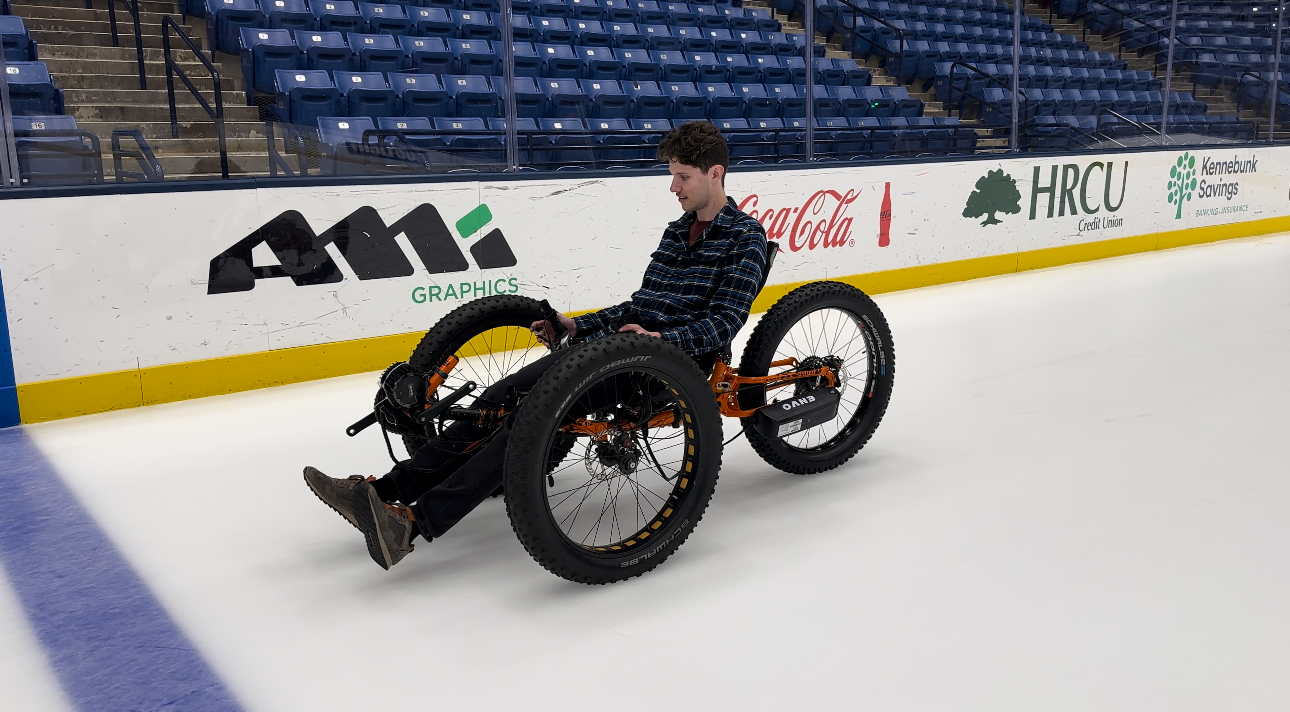 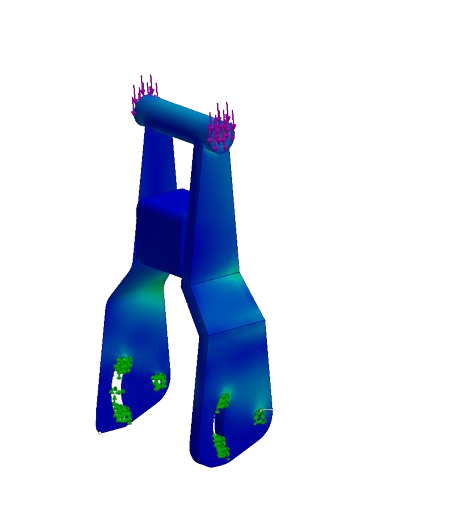 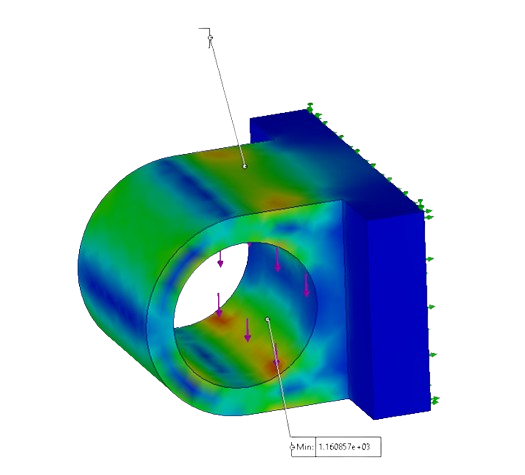